GAUTENG DEPARTMENT OF SOCIAL DEVELOPMENT2022/23 FY PERFORMANCE MONITORING REPORT:ANALYSIS OF PERFORMANCE
SOCIAL DEVELOPMENT PORTFOLIO COMMITTEE
2023
1
Table Of Contents
Part A: 	Overview Of Department Performance. 

Part B:	1. Non-financial Performance:
		2. Governance And Administration
		3.  Areas of Significant Deviation from Planned Performance
		4. Monitoring of NPOs
		5. Extraordinary Issues

Part C:	Financial Report
Edit
2
Purpose
To present departmental performance for the 2022/23 FY.
3
PART A
Overview of Department Performance
Edit
Non-financial performance reportTechnical analysis per programme/sub-programme
4
Rating Categories
The performance for the Department is disaggregated according to the threshold represented by the following ratings categories and definitions:
Edit
5
Legend
Edit
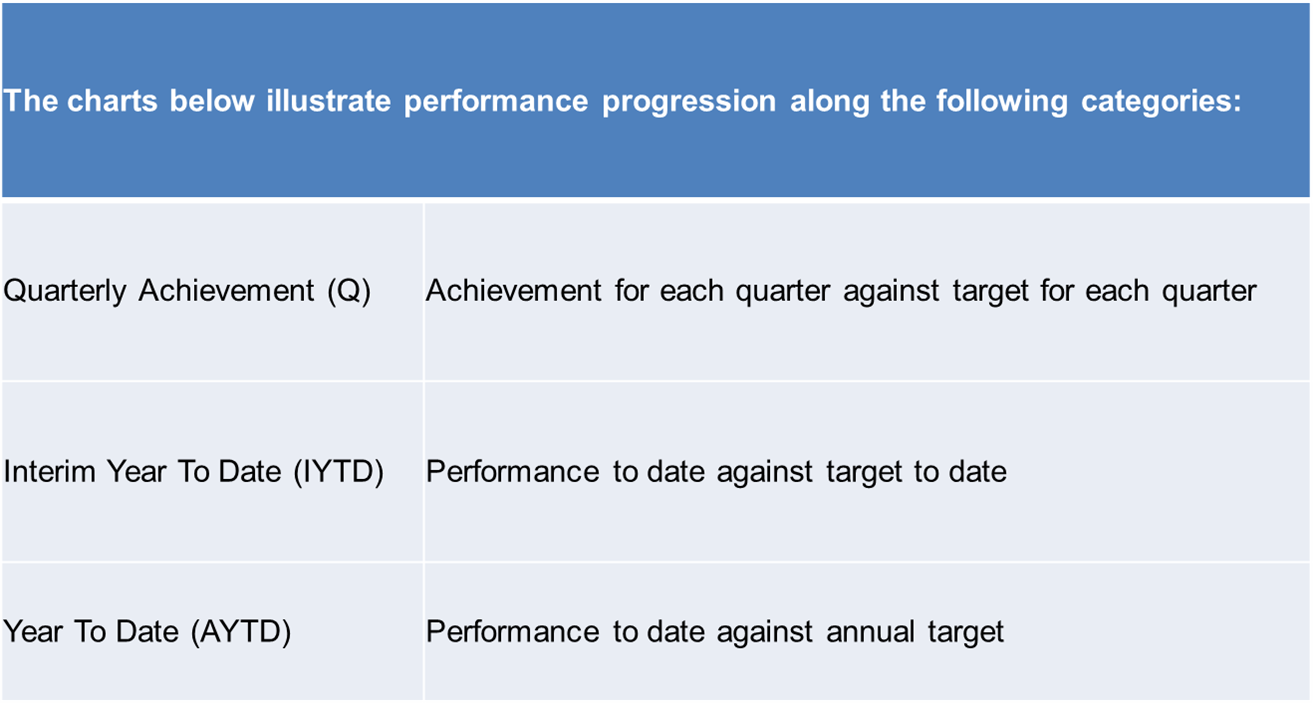 6
Overview Of Non-Financial Performance
Edit
7
GDSD 2013 – 2023 Performance Trend
Edit
8
Department Programme 1-5 Performance Overview
Edit
9
Achievement vs Weighted Performance
Edit
10
Non- Financial Vs Financial Comparison
Edit
11
Weighted Annual Non-Financial performance against Q4 financial expenditure
Departmental Achievement of National and Provincial Strategic Priorities
Edit
12
Departmental Achievement of National and Provincial Strategic Priorities
Edit
13
National Priorities: 2022/23 FY
Edit
14
Provincial Priorities GGT 2022/23 FY
Edit
15
Part B:
Non-financial Performance
Edit
1. Programme Performance
16
Overview Of Non-Financial Performance: Prog 2
Edit
17
Care and Service to Older Persons
During the period under review :

20 088 (T:23 559) older persons were reached through services provided by funded community-based care and support facilities (home based; service centres and luncheon clubs) and 

5 886 (T:6 526)  older persons  benefitted from residential facilities.

Elder abuse campaigns were held in the form of marches in all regions  from 20 May 2022 to 10 June 2022 reaching 421 beneficiaries. The aforementioned events were followed  by a Provincial Seminar to celebrate the World Elder Abuse Awareness Day benefiting 135 persons

A Choir Festival which is part of the priority active ageing programme was held on  7 October 2022 at Maropeng, in the West Rand to celebrate the International Day of Older Persons  reaching 412  beneficiaries.

The Department hosted a successful National Active Ageing Event from 5 to 7 December 2022  whereby 8 provinces with 2000 older persons and officials. 

An Engagement and Christmas Party attended by over 1200 older persons and Persons with Disabilities  took place in Atteridgeville on 22 December 2022. The aim was to afford the aforementioned sectors the opportunity to  present their challenges to the MEC.
Edit
18
Services to Persons with Disabilities
During the period under review the following were achieved: 

Residential and assisted living care were accessed by 1 684 (T:1 980) Persons with Disabilities in government and NPO managed facilities; 

Protective workshop programme aimed at socio-economic empowerment of persons with disabilities reached 3 907 (T:4 365)  beneficiaries.

International Day for persons with Albinism was celebrated from 9- 15 June 2022 through  media by 9 community radio stations in the 5 regions. In total 887 632 persons were reached.

A  Provincial Albinism Conference held at Igugulethu CYCC on the 17-18 November 2022 reaching 42 persons as a follow up to the National Conference to elect a Gauteng  Committee. 

A Provincial Disability Sports Day was  held on the 02 November 2022 reaching 190 people aimed at building the sport talent of persons with disabilities

A Provincial Disability Colloquium  was held  in Johannesburg on 14-16 November 2022 reaching 90 persons for development and ensuring that people with disabilities speak with one voice
Edit
19
HIV And AIDS & EPWP
During the period under review the following were achieved:
Nutritional support was provided to 155 697 (T:136 000) through food parcels  to date and 33 578 (T:32 300) through cooked meals 
109 240 (T:100 086) beneficiaries received psychosocial support services including Orphans and Vulnerable Children
7 222 (T:7 432) work opportunities were created through EPWP 
World AIDS Day was commemorated across the province on 01 December 2022
Care and Support Programme
Comprehensive core package of services that include nutritional support, counseling, skills development, home and school visits, psychosocial support, educational support, access to treatment, and referrals was provided to:
Orphans, Vulnerable Children and Youth (OVCY)
Youth Headed Households
Children Living with HIV 
Adults on ARVs supported
Beneficiaries with TB / showing signs thereof 
Older Persons, who are primary Caregivers
Edit
20
Overview Of Non-Financial Performance: Prog 3
Edit
21
Care And Support To Families
During the quarter under review the following was achieved to ensure families perform the critical role of nurturing and caring for individual family members:

191 782 (T:119 660) family members participated in preservation programmes

2 777 (T:1 888) family members were reunited with their families

119 665 (T:54 315) families participated in parenting programmes 

37 659 (T:38 478) families received crisis intervention  services
Edit
22
Care And Support To Families
Education and awareness programmes 

The International Families Day which is aimed at promoting the importance of the role of the family was celebrated in 5 regions reaching 395 persons from 13 to 31 May 2022 . 

Two homeless shelters were launched in Benoni and Vanderbiljpark on 13 May 2022 and 31 May 2022 respectively reaching 205 beneficiaries. 

These facilities were provided funding to procure container and park homes as they had to accommodate homeless people who had to be moved from temporary homeless shelters established during hard Lockdown in April  2020. 
    
A service delivery blitz to assist homeless people to exit the systems combined with the sports day was held on 9 December 2022.

12 ID reissue and 3 ID first application  were processed by the Department of  Home affairs as well as  
38 grant applications processed by SASSA; namely; 31 SRD grant, 2 Child Support and 5 disability.
 The Department of Employment and Labour assisted 36 Homeless People with completion of employment seekers database form.
23
Child Care And Protection
During the period under review:

4 931 (T:5 965) children in need of care and protection were placed in foster care.

3 634 (T:929) children were reported as cases of child abuse.

4 336 (T:4 512) children were placed in CYCCs for developmental social welfare services.
Edit
24
Child Care And Protection
During the period under review:

The micro-management project has been initiated to mitigate the deviations of Foster Care Programme, as it relates to management of court orders. The project is attended by Provincial and Regional Management involved in the programme. The aim is to mitigate the lapsing of court orders.

The Independent Living workshop was held at the Midrand Conference Centre aimed to provide children and youth between the ages of 11 and 17 and 18  and 25 in CYCCs, an opportunity to gain skills and to transition successful towards living on their own into adulthood.

A Provincial Child Protection Session was held on 23 August 2022, focusing on the children presenting challenges and mitigations in relation to child and teenage pregnancy and related issues to the Department of Health; Department of Education and Department of Social Development for their response and implementation plan.

Adoption Training conducted for all Social Workers accredited to render Adoption Services within the Department.

Gauteng School Social Work Programme was showcased as best practice model during NDSD Integrated School Health Programme Consultative workshop held from 17-18 November 2022.
Edit
25
Overview Of Non-Financial Performance: Prog 4
Edit
26
Crime Prevention and Support
During the period under review the following were achieved:

Social crime prevention and awareness campaigns reached 2 956 944
      (T:1 843 623) children and adults.

All children and adults in conflict with the law referred to the Department for further interventions were attended to:

1 968 (T:1 309) completed diversion programmes.

Secure care centers accommodated 835 (T:700) children in conflict with the law.

Social Crime Prevention awareness campaigns

Build up activities and information sharing sessions in five schools within Sedibeng Region  on Gangsterism on 19-20 October 2022. 222 children and 80 parents were reached.

Anti-Gangsterism event in Sedibeng Region on 28 October 2022 and 150 people were reached.
Edit
27
Victim Empowerment
During the period under review the following were achieved:

The Department continues to create awareness against gender-based violence (GBV). On the 25th of each month awareness is created around Orange Day.

The Department has a Gender Based Violence unit that provides psycho-social counselling to adult victims of violence.  This unit creates awareness based on the National GBV Strategy. 

The Department funded  120 (T:108) facilities and shelters that provided psycho-social support to 62 649 (T:48 452) victims of violence and crime. 

The programme of no violence against women and children including 16 days of activism reached 3 212 075 (T:1 338 729) beneficiaries.
Edit
28
Victim Empowerment
Calendar of events
A successful Trafficking in person event hosted on 5-6 October 2022.

Provincial International men's Day hosted on 17 November 2022 focusing on men's mental health, safe spaces for men, mentorship and rights of fathers.

Formed part of GPG Plenary for opening of 16 Days of Activism and supported event on 25 November in Soweto.

Orange Days visits to 2 shelters in Tshwane by HOD.

Mandela Day commemoration with NDSDS at Mali Martin 18 July 2022.

Attended 4 elevated regional Women’s day events on 12, 17, 18 & 19 August 2022.

Gauteng provincial GBV Summit held 30-31 August 2022 .
Edit
29
Substance Abuse Prevention and Rehabilitation
During the period under review

The Department continued to render substance abuse prevention and rehabilitation services in terms of the Prevention of and Treatment of Drug Dependency Act 70 of 2008 and the National Drug Master Plan to ensure that the demand and the harm caused by drugs is reduced. 

5 791 417 (T:3 166 757) beneficiaries were reached through substance abuse prevention programmes.

The Ke-Moja coaches deployed in schools and communities to roll out the Ke-Moja Drug Prevention programme reached  1 514 773 (T: 1 177 203)  children and youth; to date.

Substance abuse disorder treatment services were provided to 37 407 (T:28 076)  users.

11 853(T:10 807) beneficiaries that completed treatment programmes are participating in after care programmes.
Edit
30
Substance Abuse Prevention and Rehabilitation
During the period under review

Kick It Season 2 was aired on SABC 1 from September until December 2021 it won the South African Film & Television Award (SAFTA) on 3 September 2022 for the Best Factual Educational Programme. Kick It Season 1 also won the same award in 2019.

Launched the GP Anti-Substance Abuse Helpline on 25 October 2022 with the Premier and the MEC.

Commemorated the 10th Ke-Moja award Ceremony on 26 October 2022.

Orientation training on substance abuse for 46 call centre operators on 28 October and 3 November 2022.

Hosted the Anti-substance Abuse Multi-stakeholder Engagement Dialogue on 10 November 2022,
 
Launched the festive season campaign with the National Department of Social Development on 22 November 2022 in Wedela.
Edit
31
Overview Of Non-Financial Performance: Prog 5
Edit
32
Poverty Alleviation And Sustainable Livelihoods
The Department through its funded organisations has:

Poverty reduction programmes were accessed by 1 716 360 (T:3 505 245) beneficiaries.

Distributed  1 100 128 (T:1 628 000) dignity packs for the year to date.

Enabled the participation of  66 058 (T:46 360)  people in income generation programmes.

Distributed 285 813 (T:273 152) food parcels through foodbanks and 
     61 846 (T:12 726) persons received food through feeding programmes; to date.

16 777 (T:16 078) beneficiaries participated in the Welfare to work programmes; to date.

523 (T:575) cooperatives provide goods and services to the Department.

The department facilitated partnerships which led to the establishment of two community gardens with food relief beneficiaries as a response to increasing access to nutritious food.
33
Youth Development
During the period under review the following were achieved:

62 332 (T:39 743) work opportunities for youth have been created through the Youth Structures Programme EPWP and Job Centre Programme.

The programme has further enabled 74 361 (T:48 146) youth to participate in various skills development programmes through youth structures.  

309 220 (T:89 423) youth participated in the youth mobilisation programmes.
Edit
34
Women Development
During the period under review the following were achieved:

The Department has established partnerships with various training institutions, development agencies, the private sector and other government agencies to train women in skills such as financial management, marketing, business development and procurement procedures.

22 236 (T:21 584) women participated in empowerment programmes; to date.

5 578 (T:5 429) women on child support grant were linked to economic opportunities.

The Department  established and launched Hair  and Beauty   Academy in partnership with  The Beauty Hub Academy NPO  in Merafong on 8 December 2022. This is one of the Departments intervention  strategies to accelerate,  expand and strengthen  youth/women development initiatives by linking social security beneficiaries to sustainable livelihoods opportunities.
Edit
35
Departmental  Infrastructure/ Capital Projects
Edit
36
Departmental  Infrastructure/ Capital Projects
Edit
37
Departmental  Infrastructure/ Capital Projects
Edit
38
Human Resource Capacity
Edit
39
Part B:
Non-financial Performance
Edit
2. Governance/ Administration
40
Resolution Management
Edit
41
Resolution Management
Edit
42
Resolution Management
Edit
43
Resolution Management
Edit
44
Resolution Management
Edit
45
Resolution Management
Edit
46
Resolution Management
Edit
47
Petitions Management
Edit
48
Auditor–General & PSC Requests
Edit
PSC REQUESTS FOR INFORMATION
49
Departmental Achievement on Actual GEYODI Empowerment
Edit
50
Departmental Achievement on Actual GEYODI Empowerment
Edit
51
Departmental Achievement on Actual GEYODI Empowerment
Edit
52
Governance/ Administration
Performance on foster care placements is due to compliance with Lockdown regulations. Inability to acquire relevant reports from Psychologist & Psychiatric services from DoH, NDSD, as well as relevant legal documents from prospective foster parents for submission to Courts. The achievement of the target is also dependent on the courts. The Department will continuously monitor the foster care implementation plan which includes the engagements with the NDSD and other stakeholders.
Performance on the provision of dignity packs and school uniform was affected by delays in Supply Chain Management processes. In addition, the Con-Court ruling contributed to low performance. The Department will resolve SCM issues and fast track implementation.
Edit
53
Challenges
Edit
54
Challenges
Edit
55
Part B:
Non-financial Performance
Edit
3. Areas of Significant Deviation from Planned Performance
56
Indicators Showing Performance Below 80%
Edit
57
Indicators Showing Performance Below 75%
Edit
58
Indicators Showing Performance Below 50%
Edit
59
Indicators Showing Performance Below 25%
Edit
60
Part B:
Non-financial Performance
Edit
4. Monitoring Of NPOs
61
Monitoring Of NPOs
The Department capacitated 1 663 (T:800)  NPOs
Edit
62
Part B:
Non-financial Performance
Edit
5. Extraordinary Issues
63
Extraordinary Issues
There were no extraordinary issues detected during reporting period.
Edit
64
Key Success Stories
Edit
65
Key Success Stories
Edit
66
PART C
Financial Performance
Edit
Financial Report
67
DEPARTMENTAL EXPENDITURE AS AT 31 MARCH 2023 : ECONOMIC CLASSIFICATION
Edit
68
REASONS FOR DEVIATION - SUMMARY PER PROGRAMME
Edit
Programme 1: Administration - R5 423 000
 
The under spending in this Programme is affected due to vacant posts not being filled by end of the financial year.
 
Programme 2: Social Welfare Services 
 
The Programme has spent 100 percent of the budget allocation for the 2022/23 financial year.
 
Programme 3: Children and Families - R16 394 000
 
Vacant posts not filled by the end of the financial year and delays in the implementation of infrastructure projects (upgrade, rehabilitation, and new construction) contributed to the under spending in the Programme.
 
Programme 4: Restorative Services - R91 739 000
 
The programme budget was under spent due to delays in the filling of vacant posts and the NPOs budget for the expansion of bed capacity for in-patient treatment centres, diversion programmes and victim empowerment was not spent in full by the end of the financial year.
 
Programme 5: Development and Research - R4 252 000
 
The under-spending in this Programme is affected by vacant posts not filled by end of the financial year.
69
CONDITIONAL GRANT AS AT 31 MARCH 2023
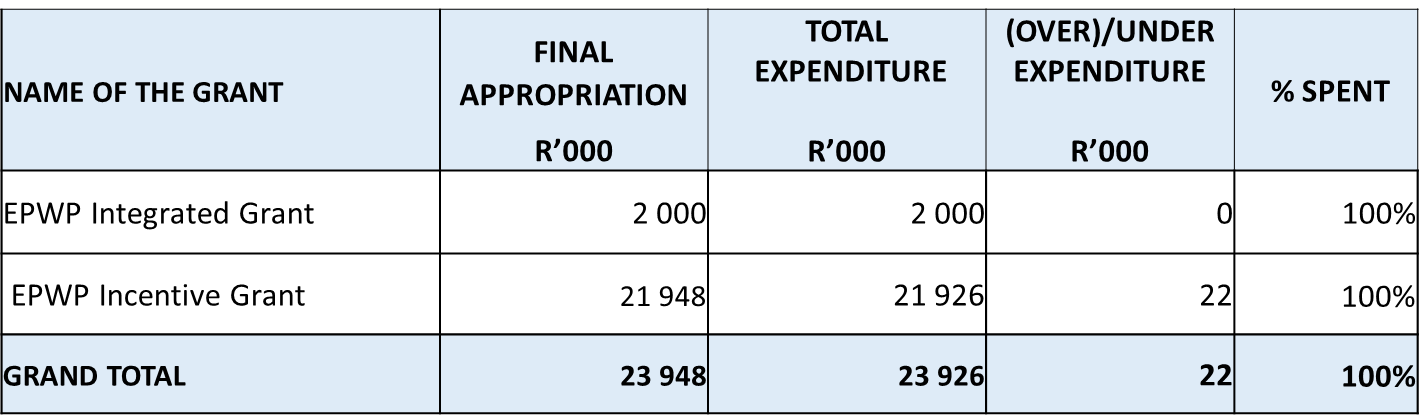 Edit
Conditional grant budget was spent in full by end of the financial year
70
PAYMENT OF INVOICES WITHIN 30 DAYS
Edit
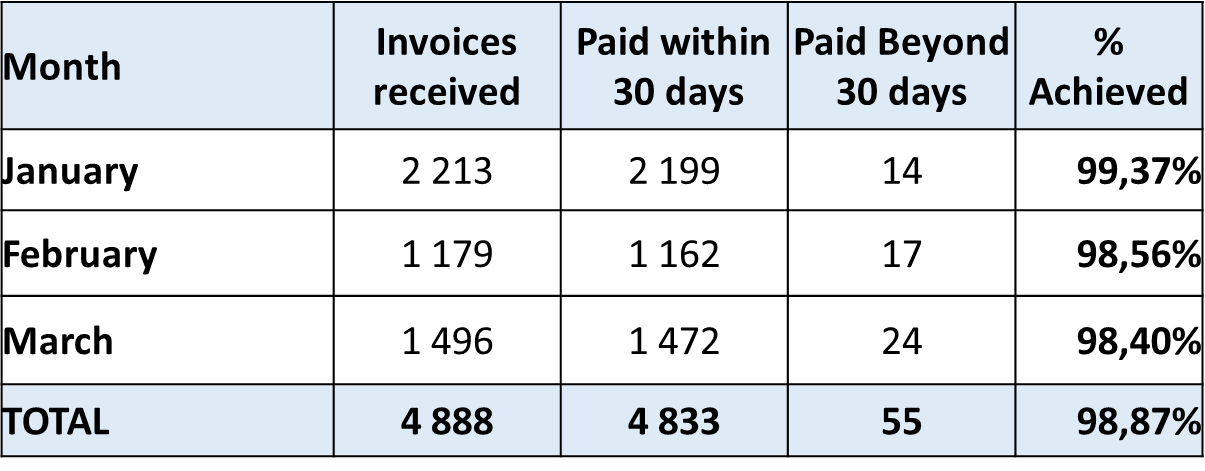 71
PAYMENT OF INVOICES WITHIN 15 DAYS
Edit
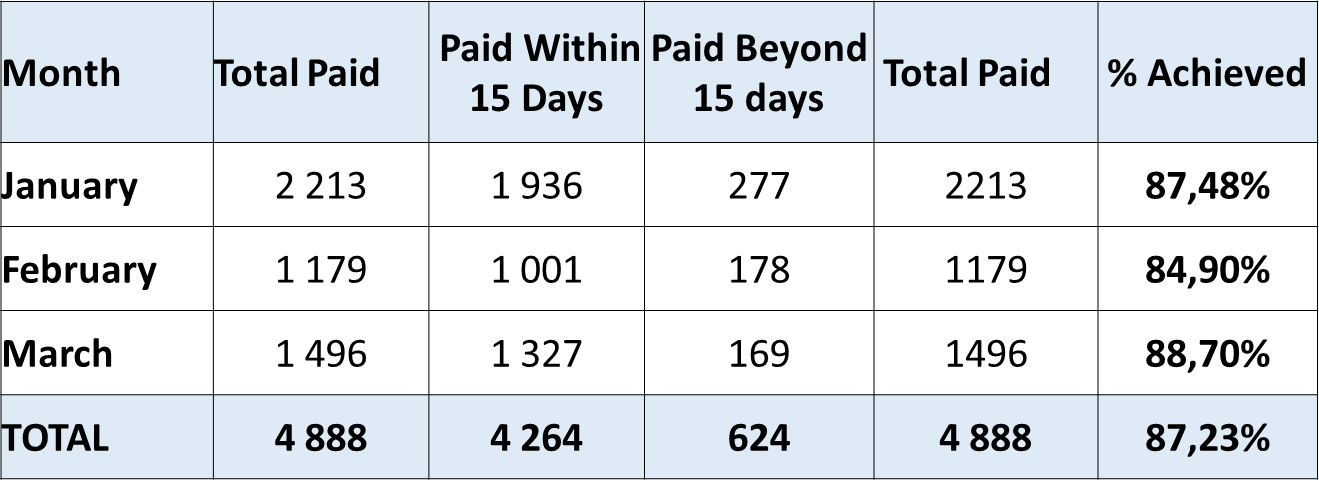 72
PREFERENTIAL PROCUREMENT  SPEND:  01 JANUARY 2023 - 31 MARCH 2023
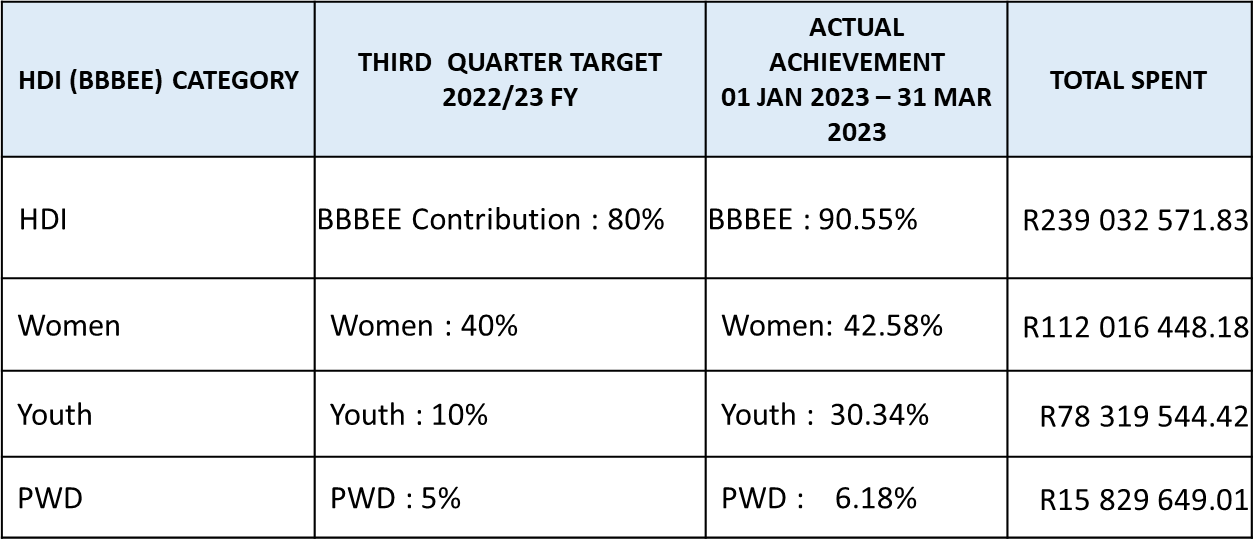 Edit
73
TOWNSHIP ECONOMY REVITILISATION SPEND: 01 JAN 2023 – 31 MARCH 2023
Edit
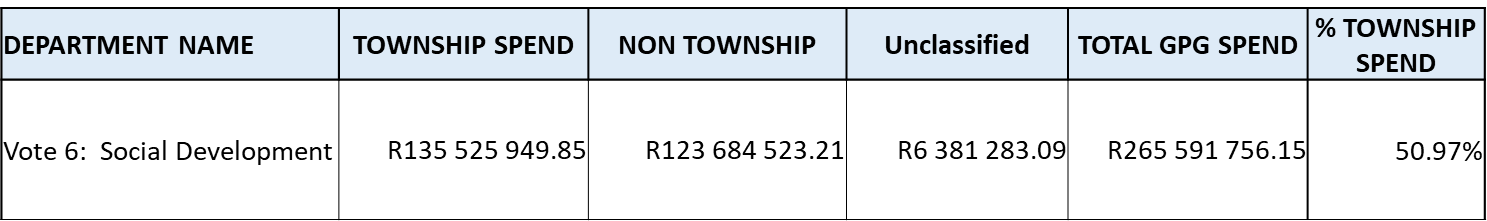 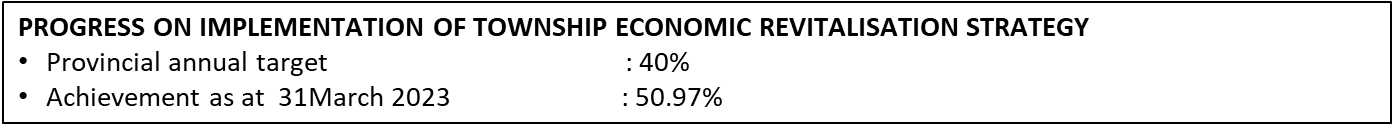 74
Recommendation
It is recommended that the Portfolio Committee note the GDSD 2022/2023 performance report as presented.
Edit
75
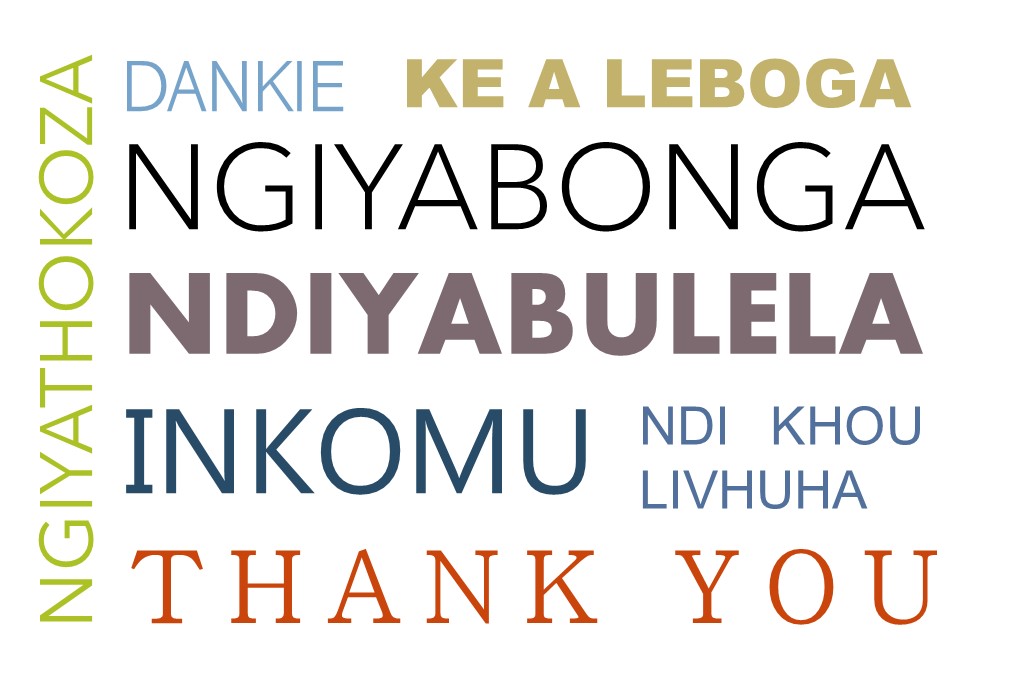 Edit
76